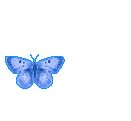 คำมูล  คำซ้อน  คำประสม คำซ้ำ และ คำสมาส
สาระการเรียนรู้ภาษาไทย    ชั้น ป.๖ – ม.๓
จัดทำโดย  
นางกันยารัตน์   ศรีเนตร
ศึกษานิเทศก์ชำนาญการพิเศษ
สังกัด สพป.ระยอง เขต ๒
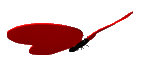 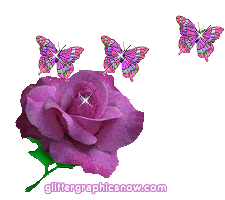 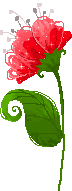 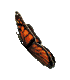 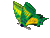 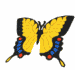 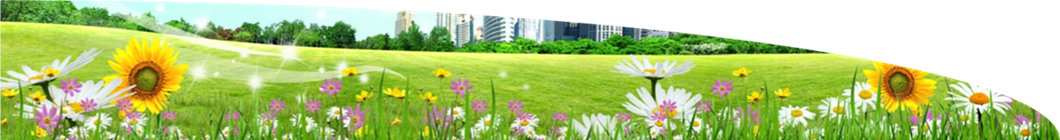 คำมูล
เช่น
๑. เป็นคำดั่งเดิมมีอยู่ทุกภาษา
กิน  นั่ง  เดิน   วิ่ง  จาน   ชาม  โต๊ะ
๒. แยกพยางค์ออกจากกันไม่ได้  
     แยกแล้วคำบางคำจะไม่มี
     ความหมาย
กระถาง  (กระ   ถาง)
    -  คำว่า  กระ  ไม่มีความหมาย
เช่น
สวัสดี  (สวัส    ดี)
    -  คำว่า  สวัส  ไม่มีความหมาย
คำซ้อน
เหมือนเดิม
ใกล้เคียงกัน
ตรงข้ามกัน
มีความหมาย
มีความหมาย
1
1
ความหมายคงเดิม
+
นัยน์ตา
สวยงาม
ล้มลุก
นัยน์
สวย
ล้ม
ตา
งาม
ลุก
+
+
+
คำซ้อน
คำซ้อนเพื่อความหมาย
คำซ้อนเพื่อเสียง
นุ่ม + นิ่ม       นุ่มนิ่ม
ความหมายคงเดิม
พยัญชนะต้นเหมือนกันแต่สระต่างกัน  เช่น  เซ่อซ่า
ชั่ว + ดี           ชั่วดี
ความหมายตรงข้าม
พยัญชนะต้นเหมือนกัน /               สระเหมือนกัน เช่น  อัดอั้น
ความหมายแคบลง
เนื้อ + ตัว        เนื้อตัว
สระและตัวสะกดตัวเดียวกัน  เช่น
รอมชอม
ความหมายกว้างขึ้น
ข้าว + ปลา   ข้าวปลา
คำที่มีความหมายคล้ายกันมาซ้อนกัน  เช่น  สะกิดสะเกา  
กระดุกกระดิก
ถาก + ถาง   ถากถาง
ความหมายเชิงอุปมา
คำประสม
ไม่เหมือนกัน
มีความหมาย
มีความหมาย
1
1
เกิดความหมายใหม่
+
น้ำตก
รถไฟ
น้ำ
รถ
ตก
ไฟ
+
+
โครงสร้างของคำประสม
ข้อสังเกต
	คำประสมจะเกิดจากการผสมกันของคำกี่ชนิดก็ตาม  เมื่อประกอบกันจะเป็นคำ   ชนิดเดียวกัน  (ดูจากคำแรกเป็นคำชนิดใด  จะเป็นคำประสมชนิดนั้น)
	รถไฟ  (นาม + นาม) 	เป็นคำประสมประเภท  คำนาม
	ห่อหมก (กริยา + นาม)	เป็นคำประสมประเภท  คำกริยา
คำซ้ำ
๑.  ที่ใช้ไม้ยมก (ๆ)  เช่น  เล็กๆ    เพื่อนๆ    เด็กๆ
๒.  ที่เปลี่ยนเสียงวรรณยุกต์  เช่น เด๊กเด็ก   เร้วเร็ว  เตี๊ยเตี้ย
๓.  ที่ซ้ำพยัญชนะต้น(อัพภาส)  เช่น  ระเรื่อย   ยะแย้ม   ฉะฉาด
คำสมาส
บาลี          กับ      บาลี
สันสกฤต  กับ      สันสกฤต
บาลี          กับ      สันสกฤต
1
1
+
อุบัติภัย
ทุรชน
สมาสที่               ไม่มีสนธิ
อุบัติ
ทุสฺ
ภัย
ชน
+
+
สมาสที่มีสนธิ
คำสมาส  มี ๒ ชนิด
๑.สมาสที่ไม่มีสนธิ
    - ไม่มีการเชื่อมเสียง
    - ไม่เปลี่ยนแปลงเสียง
    -  ไม่มีการกลมกลืนเสียง  ระหว่างคำ
๒.สมาสที่มีสนธิ
   - ที่มีการเชื่อมเสียง 
   - มีการเปลี่ยนแปลงเสียง -มีการกลมกลืนเสียงระหว่างคำ
คำสมาสที่ไม่มีการสนธิ (คำสมาส)
ข้อสังเกต
 	
	คำสมาสที่ไม่มีการสนธิ (คำสมาส)   
	-  เมื่อขีดเส้นแยกคำ  แล้วแยกได้  (หมายถึง เมื่อแยกแล้วต้องมีความหมายทั้งสองคำที่แยก)
ราช  โอรส
ทิวา  กร
คำสมาสที่มีการสนธิ (คำสนธิ)
ข้อสังเกต
 	
	คำสมาสที่มีการสนธิ (คำสนธิ)  
สังเกตตรงกลางคำ  ถ้ามีรูปสระประสมอยู่  แล้วขีดเส้นแยกคำไม่ได้  แสดงว่ามีการสนธิสระ
นเรศวร
จุฬาลงกรณ์
ชโลธร
โภไคศวรรย์
คุณูปการ
คำสมาสที่มีการสนธิ (คำสนธิ)
ข้อสังเกต 	
	
	๒.  กลางคำเป็น ย ประสมสระ  (จะเป็นสนธิสระ อิ,อี  กับสระอื่น  เปลี่ยน  ย  เปลี่ยน อ  เป็น อา)
สามัคยาจารย์
ราชินยานุสรณ์
สามัคคี
ราชินี
อาจารย์
อนุสรณ์
+
+
คำสมาสที่มีการสนธิ (คำสนธิ)
ข้อสังเกต 	
	
	๓.  กลางคำเป็น ว ประสมสระ  (จะเป็นสนธิสระ อุ,อู  กับสระอื่น  เปลี่ยน  ว  เปลี่ยน อ  เป็น อา)
จักขวาพาธ
ธันวาคม
จักขุ
ธนู
อาพาธ
อาคม
+
+
คำสมาสที่มีการสนธิ (คำสนธิ)
ข้อสังเกต 	
	
	๔.  กลางคำเป็น ม ประสมสระ ( จะเป็นสนธินิคหิต กับสระ  เปลี่ยน นิคหิต เป็น ม  ตัด  อ  ออก)
สมาคม
สมิทธิ
สํ
สํ
อาคม
อิทธิ
+
+
คำสมาสที่มีการสนธิ (คำสนธิ)
ข้อสังเกต 	
	
	๕.  กลางคำเป็น  ง  ประสมสระ ( จะเป็นสนธินิคหิต กับเศษวรรค  เปลี่ยนนิคหิต นิคหิต เป็น ง  กับไม้หันอากาศ)
สังสาร
สังสรรค์
สํ
สํ
สาร
สรรค์
+
+
คำสมาสที่มีการสนธิ (คำสนธิ)
ข้อสังเกต 	
	
	๖.  กลางคำเป็น  โ  ( จะเป็นสนธิพยัญชนะ  จะเกิดจาก  การเปลี่ยน  ไม้หันอากาศ  กับ ส   เป็น  โ)
มโนภาพ
ศิโรเพฐน์
มนัส
ศิรัส
ภาพ
+
+
เพฐน์
คำสมาสที่มีการสนธิ (คำสนธิ)
ข้อสังเกต 	
	
	๗.  กลางคำเป็น  ร  (เป็นคำสนธิพยัญชนะ  คำที่เป็น  นิส  ทุส  จะเกิดจาก  การเปลี่ยน   ส   เป็น  ร  )
นิรชน
ทุรชน
นิส
ทุส
ชน
+
+
ชน